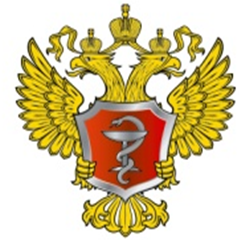 МИНИСТЕРСТВО ЗДРАВООХРАНЕНИЯ РОССИЙСКОЙ ФЕДЕРАЦИИ
Инновации наркологической помощи в Российской Федерации
Брюн Е.А., д.м.н., профессор
главный внештатный психиатр-нарколог 
Министерства здравоохранения 
Российской Федерации

Красноярск, 27 июля 2017
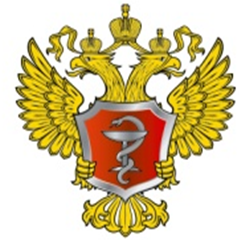 ГОСУДАРСТВЕННАЯ АНТИНАРКОТИЧЕСКАЯ ПОЛИТИКА РОССИЙСКОЙ ФЕДЕРАЦИИ РЕГЛАМЕНТИРУЕТСЯ РАЗЛИЧНЫМИ НОРМАТИВНО-ПРАВОВЫМИ АКТАМИ (основные из них)
Федеральный закон от 08.01.1998 № 3-ФЗ (ред. от 03.02.2015) "О наркотических средствах и психотропных веществах" 

Указ Президента Российской Федерации от 09.062010 г. № 690 «Об утверждении Стратегии государственной антинаркотической политики Российской Федерации до 2020 года»

Федеральный закон от 24.06.1999 № 120-ФЗ (ред. от 13.07.2015) «Об основах системы профилактики безнадзорности и правонарушений несовершеннолетних» 

Федеральный закон от 21.11.2011 № 323-ФЗ (ред. от 13.07.2015) «Об основах охраны здоровья граждан в Российской Федерации» 

Федеральный закон от 29.12.2012 № 273-ФЗ (ред. от 13.07.2015) "Об образовании в Российской Федерации" (с изм. и доп., вступ. в силу с 24.07.2015) Статья 41. Охрана здоровья обучающихся

Приказ Минздрава России от 05.06.2014 № 263 (ред. от 05.02.2015) "Об утверждении Концепции модернизации наркологической службы Российской Федерации до 2016 года»

Приказ Минздрава России от 30 декабря 2015 г. № 1034н «Порядок оказания медицинской помощи по профилю «психиатрия и наркология» и порядок диспансерного наблюдения за лицами с психическими расстройствами и (или) расстройствами поведения, связанными с употреблением психоактивных веществ.
2
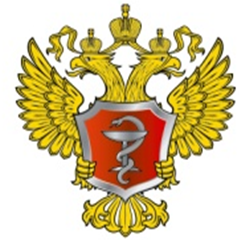 ДИНАМИКА ОБЩЕЙ ЗАБОЛЕВАЕМОСТИ НАРКОМАНИЕЙ  И ПАГУБНОГО УПОТРЕБЛЕНИЯ НАРКОТИКОВ (на 100 000 нас.)
Общее число зарегистрированных государственной наркологической службой потребителей наркотиков (включая больных наркоманией и лиц с пагубным употреблением) в 2016 г. составило      495 982 человек
3
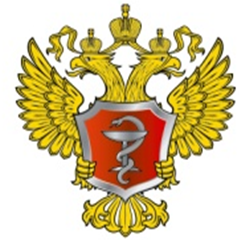 Распределение зарегистрированных больных наркоманией по полу и возрасту в Российской Федерации в 2015 году
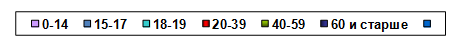 Среди больных наркоманией  больше доля мужчин и преобладает возрастная группа 20-39 лет.
4
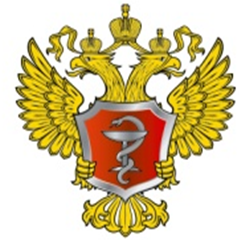 Структура общей заболеваемости наркоманией в России в 2015 году
5
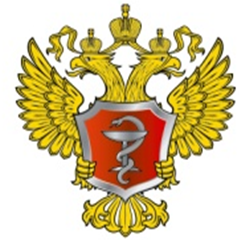 Характеристика уровней развития оказания наркологической помощи в России на современном этапе
6
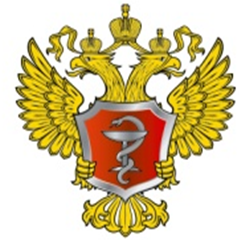 В РОССИЙСКОЙ ФЕДЕРАЦИИ РАЗРАБОТАН И ВНЕДРЕН В ПРАКТИКУ 
ПОЛНЫЙ ЦИКЛ ОКАЗАНИЯ СПЕЦИАЛИЗИРОВАННОЙ ПОМОЩИ 
БОЛЬНЫМ НАРКОЛОГИЧЕСКОГО ПРОФИЛЯ
7
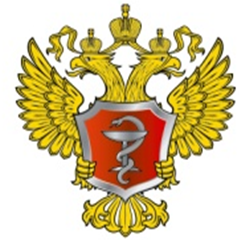 Система оказания наркологической помощи в Российской Федерации
ФЕДЕРАЛЬНЫЙ УРОВЕНЬ
МИНИСТЕРСТВО ЗДРАВООХРАНЕНИЯ РОССИИ
Кафедры наркологии в медицинских институтах
Главный нарколог при Минздраве России
Кафедры наркологии в системе последипломного образования
Федеральное учреждение «НИИ наркологии ФМИЦПН им. В.П. Сербского»
РЕГИОНАЛЬНЫЙ УРОВЕНЬ
РЕГИОНАЛЬНЫЕ УПРАВЛЕНИЯ ЗДРАВООХРАНЕНИЕМ
Главные наркологи регионов России (федеральных округов)
Республиканские и региональные наркологические учреждения
Наркологические диспансеры
Наркологические стационары
Наркологические реабилитационные центры
СОВЕРШЕНСТВОВАНИЕ СТРУКТУРЫ НАРКОЛОГИЧЕСКОЙ СЛУЖБЫ
СУБЪЕКТА РОССИЙСКОЙ ФЕДЕРАЦИИ
Функциональное подчинение
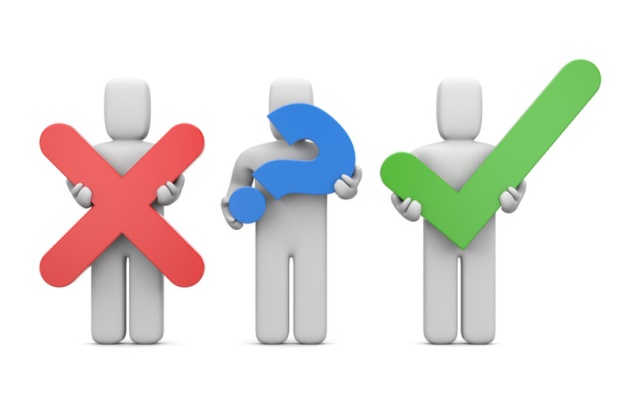 Самостоятельные юридические лица
Кабинет профилактики наркологических расстройств
Кабинет медицин-ской помощи по прекра-щению потребле-ния табака
Отделение (кабинет) медицин-ской профила-ктики
Центр здоровья
МНОГОПРОФИЛЬНАЯ
МЕДИЦИНСКАЯ
ОРГАНИЗАЦИЯ
ФИЛИАЛ
НАРКОЛОГИЧЕСКОГО ДИСПАНСЕРА (НАРКОЛОГИЧЕСКОЙ БОЛЬНИЦЫ)
НАРКОЛОГИЧЕСКИЙ ДИСПАНСЕР (НАРКОЛОГИЧЕСКАЯ БОЛЬНИЦА)
Профилактика неинфекционных заболеваний и проведение мероприятий по формированию здорового образа жизни
Кабинет врача-психиатра-нарколога
Кабинет врача-терапевта
Кабинет врача-специалис-та
Кабинет врача-психиатра-нарколога
Стацион-арное отделение
Кабинет врача-психиатра-нарколога
Стацион-арное отделение
Реабили-тационное отделение
Дневной стационар
Дневной стационар
Абстинентное состояние
с эпиприпадками и другими соматоневрологическими осложнениями
Абстинентное состояние
с делирием и другими психотическими расстройствами
Абстинентное состояние неосложнненное
СИНДРОМ ЗАВИСИМОСТИ
Острая интоксикация
с психотическим расстройством
Организационно-методическое руководство
Острая интоксикация тяжелая
Острая интоксикация
Решение экспертных вопросов
«Трезвое» обострение (актуализация патологического влечения и т.д.)
Диагностически сложные случаи
Острая интоксикация
с психотическим расстройством
Применение новых сложных методов лечения
Острая интоксикация тяжелая
ПАГУБНОЕ УПОТРЕБЛЕНИЕ
Острая интоксикация
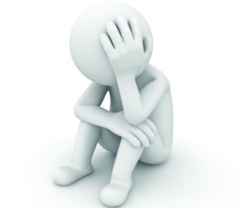 Нетипичное течения заболевания и (или) отсутствия эффекта от проводимого лечения
НАРКОЛОГИЧЕСКИ ЗДОРОВ
(НЕТ ЗАБОЛЕВАНИЯ)
Острая интоксикация тяжелая
Острая интоксикация
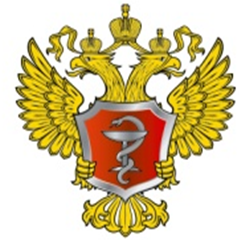 ВНУТРИВЕДОМСТВЕННОЕ ВЗАИМОДЕЙСТВИЕ
Формы взаимодействия
Медицинские организации
Информационно-просветительская работа с населением
Совместная работа по раннему выявлению потребителей ПАВ
Обучение специалистов самостоятельным навыкам раннего выявления потребителей ПАВ и мотивации на отказ от потребления ПАВ
Консультационная помощь по отказу от потребления ПАВ специалистам других медицинских учреждений
Женская консультация
Родильный дом
Детские поликлиники
Поликлиники для взрослых, оказывающие первичную медико-санитарную помощь
Центры здоровья для детей и взрослых
Многопрофильные стационары
Медико-генетический ПОДХОД К ПЕРСОНАЛИЗАЦИИ
ПРОФИЛАКТИКИ И 

МЕДИЦИНСКОЙ ПОМОЩИ
ОБЛАСТИ, В КОТОРЫХ ПЕРСОНАЛИЗАЦИЯ ПОМОЩИ МОЖЕТ ИСПОЛЬЗОВАТЬ МОЛЕКУКУЛЯРНО-ГЕНЕТИЧЕСКИЕ ДАННЫЕ ЛЮДЕЙ:


ПЕРСОНАЛИЗАЦИЯ НАЗНАЧЕНИЙ ЛЕКАРСТВ	

ПЕРСОНАЛИЗАЦИЯ ПРОФИЛАКТИКИ ЗАВИСИМОГО ПОВЕДЕНИЯ

Персонализация воспитательного процесса
Компоненты медико-генетического консультирования В ПРОФИЛАКТИКЕ ЗАВИСИМОГО ПОВЕДЕНИЯ
ПОЛЬЗА медико-генетического консультирования ДЛЯ ЛЮДЕЙ, ОБРАЩАЮЩИХСЯ ЗА ПОМОЩЬЮ
Для профилактики
Для пациентов
ПРАКТИЧЕСКОЕ ПРИМЕНЕНИЕ
Надежное выявление групп высокого риска

Выработка рекомендаций родителям по педагогической коррекции девиантного поведения

Выбор оптимальной терапевтической мишени

Клиническое прогнозирование
Международный проект «Изучение употребления алкоголя и других психоактивных веществ среди госпитализированных соматических больных»
Исполнители:

Московский научно-практический центр наркологии ДЗМ

Городская клиническая больница № 68 ДЗМ
Участники исследования
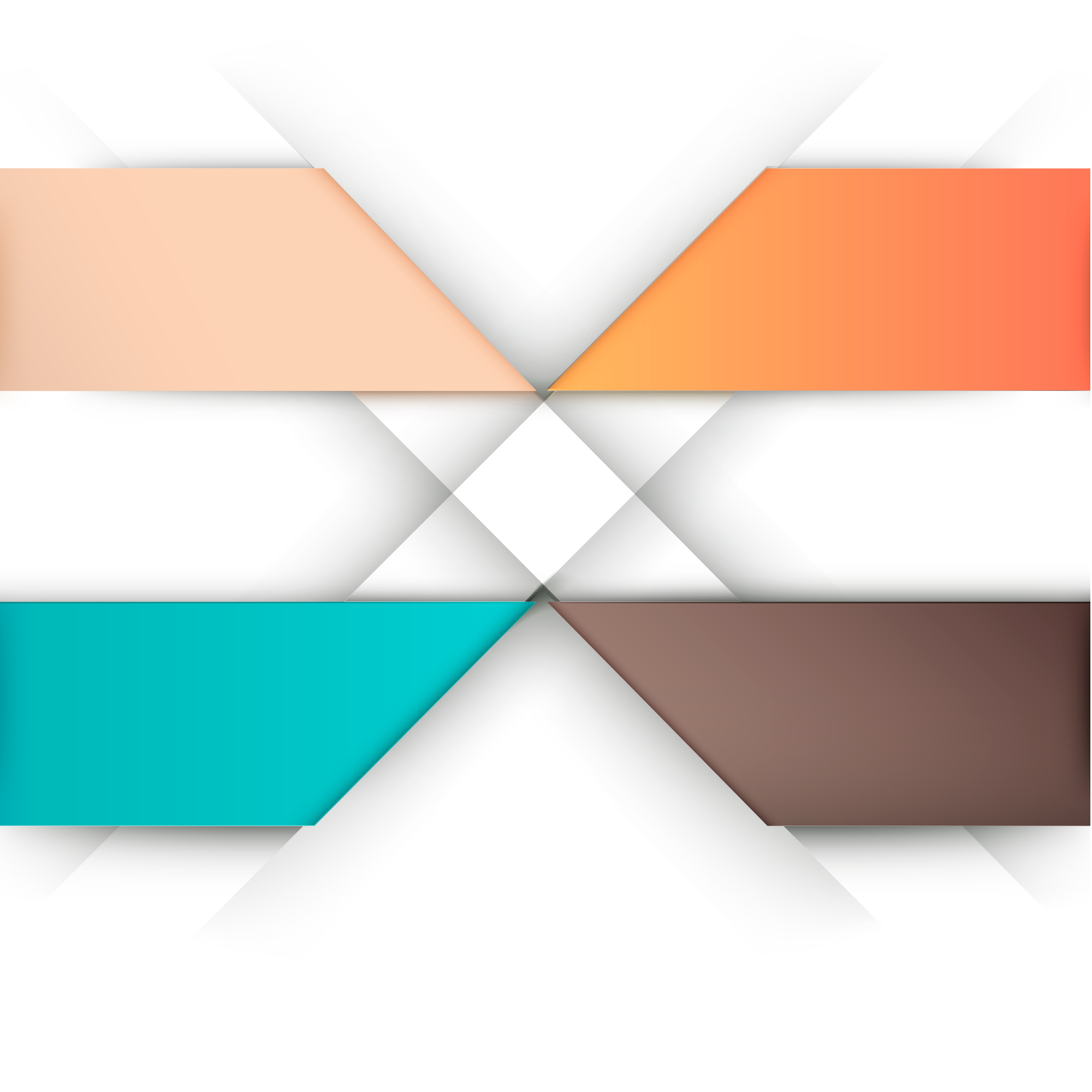 Клиника Университета 
Осло
Диаконическая больница Ловисенберг в г. Осло
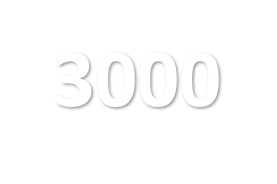 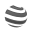 3000
МНПЦ наркологии ДЗ г.Москвы
ГКБ №68 
ДЗ г.Москвы
Цель и предмет исследования:
Изучение взаимосвязи между случаями госпитализации пациентов в соматические отделения в связи с заболеваниями внутренних органов и проблемным употреблением алкоголя и других психоактивных веществ. 
     Исследование проводится путем анализа опросных листов в комбинации с анализом биологических маркеров в крови. 
Целевая группа исследования:
Пациенты, поступающие в соматические отделения (терапия, кардиология, пульмонология, неврология) 68 ГКБ ДЗМ по неотложным показаниям.
В отделениях городской клинической больницы №68 Департамента здравоохранения Москвы на 30 мая 2017 г.
Собрано 1428 образцов крови из них,

74 отказа от участия в исследовании (не подписано информированное согласие на исследование)

1354 пациентов приняло участие в исследовании. На каждого пациента, в соответствии с протоколом заполняется 3 анкеты.

анкета 1 заполняется врачом-исследователем
 анкета 2 заполняется пациентом при помощи врача-исследователя
 анкета 3 –заполняются врачом-исследователем (данные о госпитализации заполняются после выписки больного из электронной базы данных больницы)
 
  Обработанных и введенных в базу данных 469 анкет
В Химико-токсикологическую лабораторию "МНПЦ наркологии ДЗМ" на 30 мая 2017 г.
Поступило 1428 образцов крови

Исключено 74 образца (из-за отказа от участия в исследовании)

Проанализировано 1354 образца

Выявлено злоупотребление алкоголем  - 208 пациентов (15,4%)  (фосфатидилэтанол PEth более 0,3 мкмоль/л и карбогидрат дефицитный трансферрин более свыше 1,3) 

Выявлено злоупотребление наркотическими средствами и психотропными веществами (включая диазепам и фенобарбитал) - 68 пациентов (4,7%)
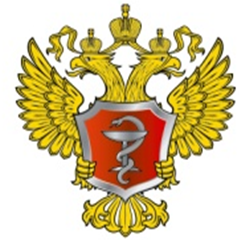 МЕЖВЕДОМСТВЕННОЕ ВЗАИМОДЕЙСТВИЕ
Формы взаимодействия
Организации
Информационно-просветительская работа с населением
Совместная работа по раннему выявлению потребителей ПАВ 
Обучение специалистов самостоятельным навыкам раннего выявления потребителей ПАВ и мотивации на отказ от потребления ПАВ
Консультационная помощь по отказу от потребления ПАВ специалистам других медицинских учреждений
Образовательные учреждения
Трудовые коллективы
Силовые структуры МВД, ФСКН, военкоматы 
 Другие структуры и организации
ОАО «Новолипецкий металлургический комбинат» крупнейшее металлургическое производство России.
29000 рабочих мест в Липецкой области
Лица с особо опасными условиями труда
Подвержены профессиональному стрессу и эмоциональному выгоранию 
  обладают личностными качествами, способствующими рискованному поведению 
 нуждаются в повышенных личностных ресурсах для эмоциональной саморегуляции 
  требуют длительной профессиональной подготовки 
  являются группой риска для развития химической зависимости
Этапы комплексной программы профилактики
1.   Обязанность пройти обследование и посещать нарколога в случае выявления  наркологической патологии  прописывается в дополнительном соглашении  к трудовому договору 
Работа выполняется на договорной основе за счет средств ОАО «НЛМК» и фонда социального страхования
 Соблюдается принцип конфиденциальности (посещения для лиц с повышенным уровнем  CDT организуются  в отдельном наркологическом кабинете вне территории  комбината)
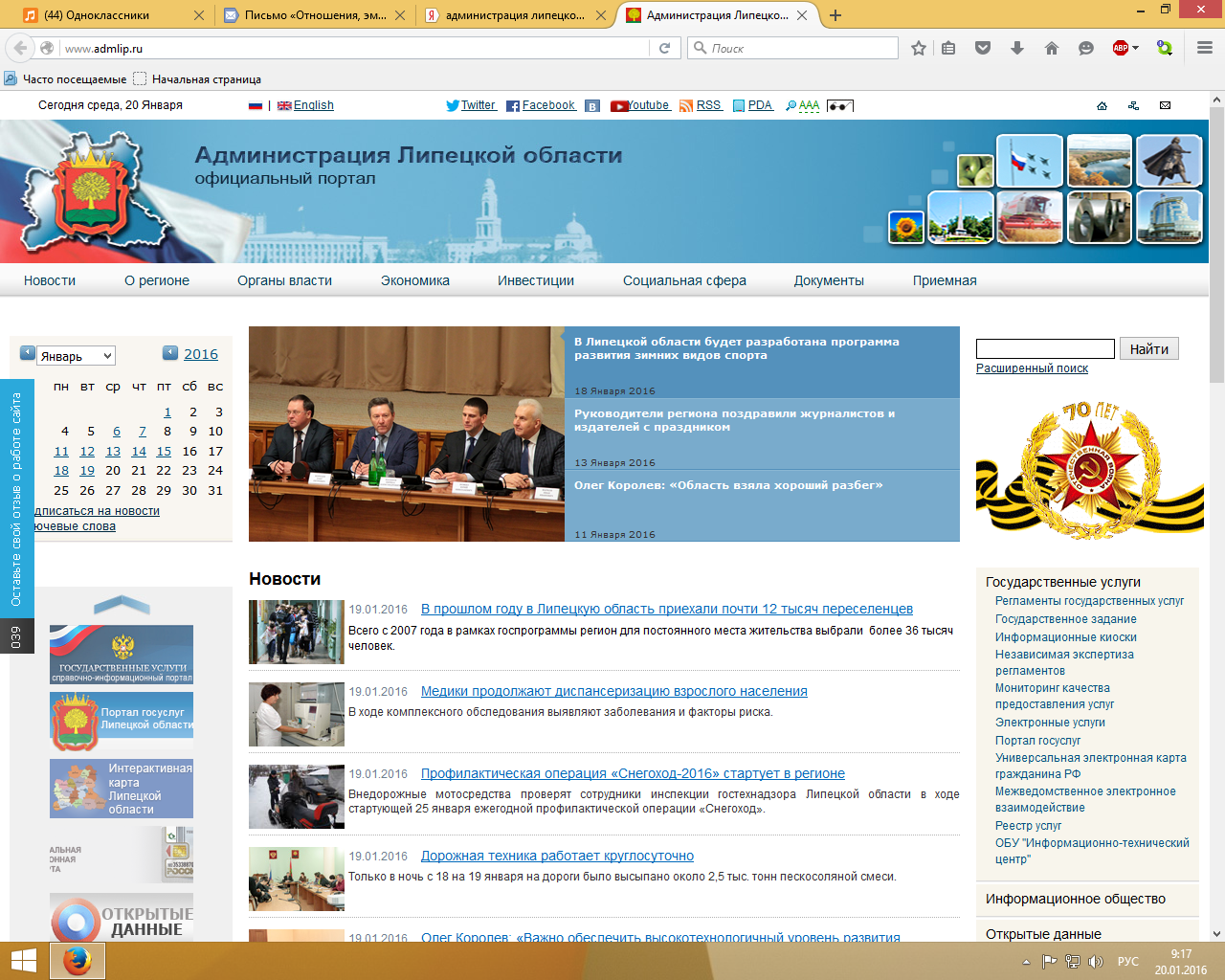 Данные предварительных и периодических осмотров сотрудников НЛМК
Всего прошло предварительные и периодические осмотры сотрудники НЛМК по направлению ОАО «НЛМК» 1460 чел
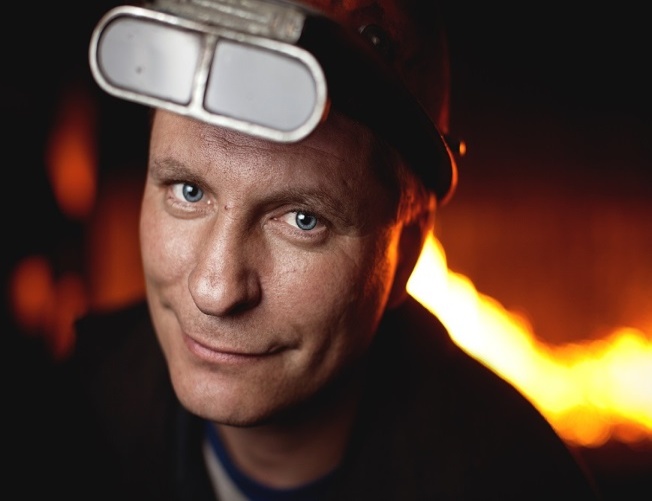 Используется исследование карбодефицитного трансферрина, ХТИ с определением новых наркотиков и потенциально опасных ПАВ.
-Здоровы 1417 чел.-97%
-Избегают обследования 4 чел.-0,3%
-Выявлено заболеваний -21 чел.-1,5% (4- алкоголизм, 1- наркомания)
-Вредные последствия потребления алкоголя-13 чел.
- Вредные последствия потребления наркотиков- 3 чел.
-Выявлено факторов риска- 22 чел. – 1,5%
z72.1.-злоупотребление алкоголем-20 чел.
z72.2.- потребление наркотиков-2 чел.
Содержание комплексной профилактической программы
Осмотр наркологом  ежемесячно в течение 1 года 
Ежеквартальное обследование CDT и на наркотики
Индивидуальное консультирование психологом  и психологическая диагностика   
Групповая психологическая коррекция  с программой тренингов согласно  личностным особенностям
Заинтересованность работодателя
Сохранение  интеллектуального потенциала   персонала 
Снижение убытков вследствие временной нетрудоспособности 
 Снижение убытков вследствие производственного травматизма и смертности 
Уменьшение затрат на подготовку и переподготовку персонала 
Сохранение кадров без  стигматизации  
Снижение количества правонарушений на производстве 
Повышение качества выполняемых работ и производственной дисциплины
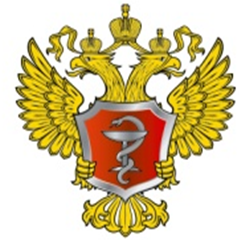 ОБУЧЕНИЕ
Специалистов  и волонтеров посредством методов:
Пациентов группы риска посредством методов:
Лекций и практических занятий
Обучающие семинары
Обучающие тренинги  по  формированию профессиональных навыков мотивации на отказ от потребления ПАВ
Консультации
Профилактические Школы пациентов 
Профилактические Школы для родственников пациентов
Тренинги по формированию профилактических навыков
Ответственному секретарю                                                                                Парламентской Ассамблеи                                                                                Организации Договора о                                                                                коллективной безопасности                                                                    П.П. Рябухину
Уважаемый Петр Павлович!
	Во исполнение п. 8 Протокола Координационного совещания главных наркологов государств – членов Организации Договора о коллективной безопасности (ОДКБ) от 28 мая 2016 года (прилагается) просим Вас рассмотреть возможность включения в Программу деятельности Парламентской Ассамблеи ОДКБ по сближению и гармонизации национального законодательства государств – членов ОДКБ на 2016 – 2020 годы разработку модельного закона «Об оказании наркологической помощи и профилактике зависимого поведения».

Председатель Координационного совещания 
Главных наркологов государств – членов ОДКБ,
Главный нарколог Минздрава России                                                Е.А. Брюн
30
Благодарю
За внимание!
31
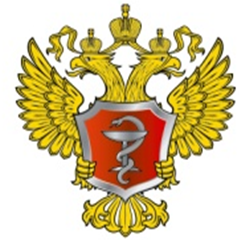 РАСПРОСТРАНЕННОСТЬ ВИЧ-ИНФЕКЦИИ СРЕДИ ПОТРЕБИТЕЛЕЙ ИНЪЕКЦИОННЫХ НАРКОТИКОВ  (ПИН), ЗАРЕГИСТРИРОВАННЫХ НАРКОЛОГИЧЕСКОЙ СЛУЖБОЙ
Из общего числа потребителей наркотиков (495 982) в 2016 г. 262 924 человек употребляли наркотики инъекционным способом (53%).
32